Federal Reserve Economic Data (FRED) and Federal Budgets
Part A
Lesson Dashboard: 
https://research.stlouisfed.org/dashboard/14943
Notice each box is labeled on the upper left corner
(i.e.: Box 1, Box 2, Box 3, etc.)
Lesson Dashboard: https://research.stlouisfed.org/dashboard/14943
1.a.
2. Click on “View on FRED” located in the lower right-hand 
corner.
Lesson Dashboard: https://research.stlouisfed.org/dashboard/14943
2.a.
3. Hover mouse over desired information to see details.
Adjust date range with sliders
Lesson Dashboard: https://research.stlouisfed.org/dashboard/14943
3.a.
Federal Reserve Economic Data (FRED) and Federal Budgets
Part B
Notice each box is labeled on the upper left-hand corner 
(i.e. Box 1, Box 2, Box 3, etc.)
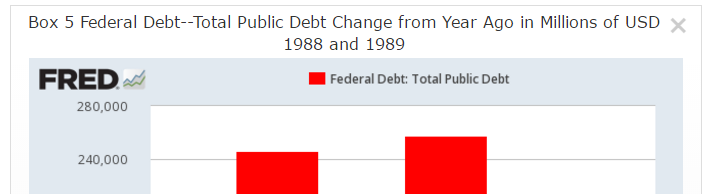 Lesson Dashboard: https://research.stlouisfed.org/dashboard/14943
1.b.
2. Click on “View on FRED” on the lower right-hand corner.
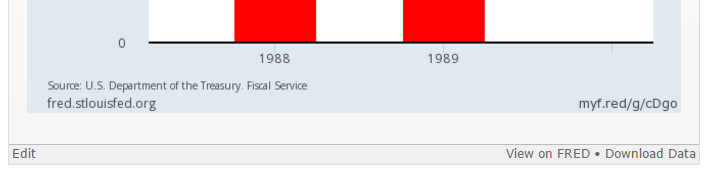 Lesson Dashboard: https://research.stlouisfed.org/dashboard/14943
2.b.
3. Hover mouse over desired information to see details.
Adjust date range with sliders
Lesson Dashboard: https://research.stlouisfed.org/dashboard/14943
3.b.